ELECTRONICS / SOLDERING AND BASIC SAFETY
WORLD ASSOCIATION OF TECHNOLOGY TEACHERS	https://www.facebook.com/groups/254963448192823/	www.technologystudent.com © 2022  V.Ryan © 2022
CORRECT / GOOD PRACTICE
Explain what is correct and good practice, as identified by the diagrams / parts of diagrams, labelled below?
WRONG / POTENTIAL HAZZARD
What is wrong / unsafe / bad practice, as identified by the diagrams / parts of diagrams, labelled below?
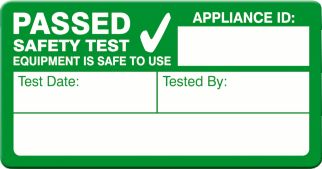 1243z
K
L
Re-Test Due:
23/6/22	23/6/23
Test By: Mr Pat. Longsdale
M
A
B
C D
N R
ROLL OF SOLDER
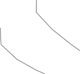 O
Q
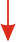 F
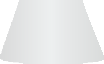 E
P
G
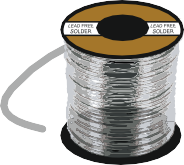 24v / LOW VOLTAGE SUPPLY
T
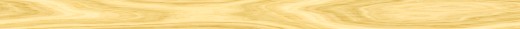 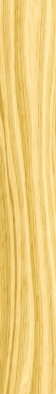 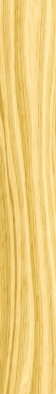 ELECTRONICS WORKSTATION
V.Ryan © 2022
H I
Pb
LEAD FREE SYMBOL
V.Ryan © 2022
S
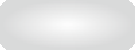 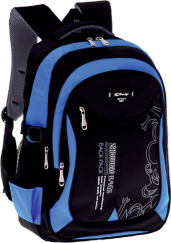 240v
ROSIN FREE

ROSIN FREE SYMBOL
J
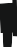 ELECTRONICS / SOLDERING AND BASIC SAFETY
WORLD ASSOCIATION OF TECHNOLOGY TEACHERS	https://www.facebook.com/groups/254963448192823/	www.technologystudent.com © 2022  V.Ryan © 2022
WRONG / POTENTIAL HAZZARD
A.
B.
C.
D.
E.
F.
G.
H.
I.
J.
CORRECT / GOOD PRACTICE
K.
L.
M.
N.
0.
P.
Q.
R.
S.
T.